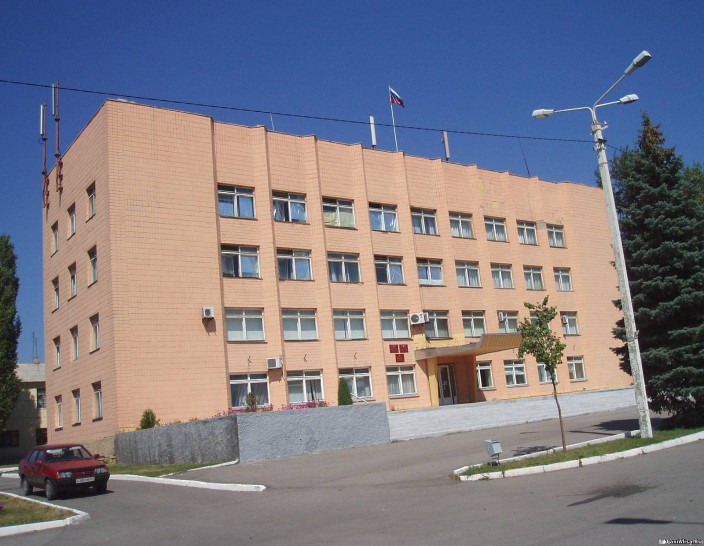 Администрация Миллеровского городского поселения
~ БЮДЖЕТ  ДЛЯ  ГРАЖДАН ~
Проект бюджета Миллеровского городского поселения
на 2020 год и на плановый период 
2021 и 2022 годов

(материалы подготовлены с учетом приказа Минфина России от 22.09.2015 № 145н 
«Об утверждении методических рекомендаций по представлению бюджетов субъектов Российской Федерации и местных бюджетов и отчетов об их исполнении в доступной для граждан форме»)
2
Указ Президента Российской Федерации от 07.05.2018 г. №204 «О национальных целях и стратегических задачах развития Российской Федерации на период до 2024 года»
Основные направ-ления бюджетной и налоговой политики Миллеровского городского поселения
на 2020-2022 годы
Основа формирования проекта бюджета МГПна 2020 год и на плановый период 2021 и 2022 годов
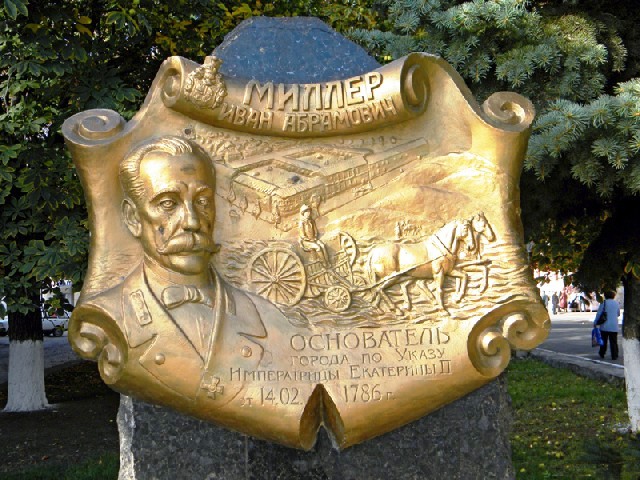 Прогноз социально-экономического развития Миллеровского городского поселения на 2020-2022 года
Муниципальные программы Миллеровского городского поселения
Проект областного закона «Об областном бюджете на 2020 год и на плановый период 2021 и 2022 годов»
3
Особенности составления проекта бюджета Миллеровского городского поселения на 2020 год и на плановый период 2021 и 2022 годов
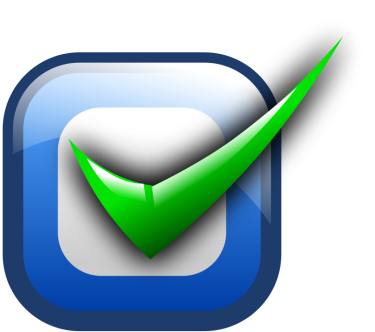 Доходы бюджета сформированы с учетом изменений, внесенных в бюджетное и налоговое законодательство
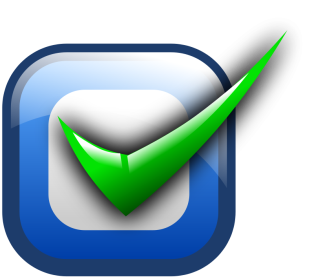 Уточнение объема безвозмездных поступлений, с учетом  проекта областного закона «Об областном бюджете на 2020 год и на плановый период 2021 и 2022 годов» во 2 –м чтении
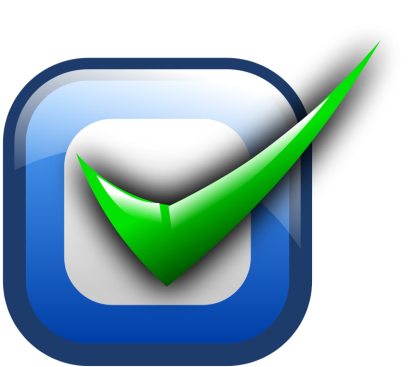 Расходы сформированы на основе принятых муниципальных программ Миллеровского городского поселения
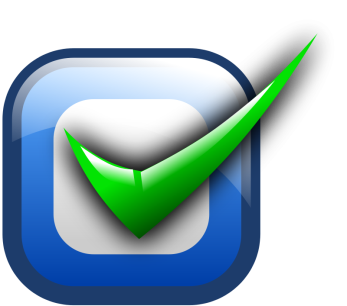 Обеспечение реализации Указа Президента Российской Федерации от 07.05.2018 №204 «О национальных целях и стратегических задачах развития Российской Федерации на период до 2024 года»
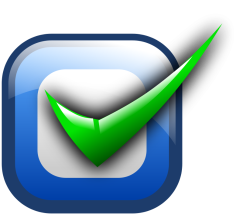 Параметры бюджета сформированы в соответствии с Планом мероприятий по росту доходного потенциала Миллеровского городского поселения, Плана мероприятий по оптимизации расходов Миллеровского городского поселения и сокращению муниципального долга Миллеровского городского поселения до 2024 года
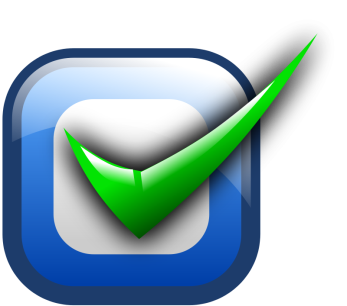 Соблюдение условий в соответствии с заключенными соглашениями по предоставлению из областного бюджета дотаций на выравнивание бюджетной обеспеченности и бюджетных кредитов
4
Основные направления бюджетной и налоговой политики Миллеровского городского поселения на 2020-2024 годы
Утверждены постановлением Администрации Миллеровского  городского поселения от 01.11.2019 №184
Сбалансированность консолидированного бюджета
  Устойчивость бюджетной системы
Стратегия социально-экономического развития Миллеровского городского поселения на период до 2030 года
Приоритетные цели
Ключевые задачи
Создание условий для проведения эффективной бюджетной политики
Повышение качества организации бюджетного процесса на муниципальном уровне
5
Основные приоритеты Миллеровского городского поселения
Обеспечение социального благополучия населения
Пути реализации бюджетной политики
6
Меры, принимаемые для обеспечения сбалансированности бюджета Миллеровского городского поселения
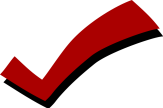 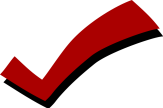 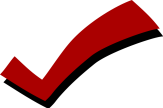 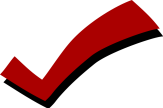 7
Прогноз основных характеристик бюджета МГП на 2020 год и на плановый период 2021 и 2022 годов
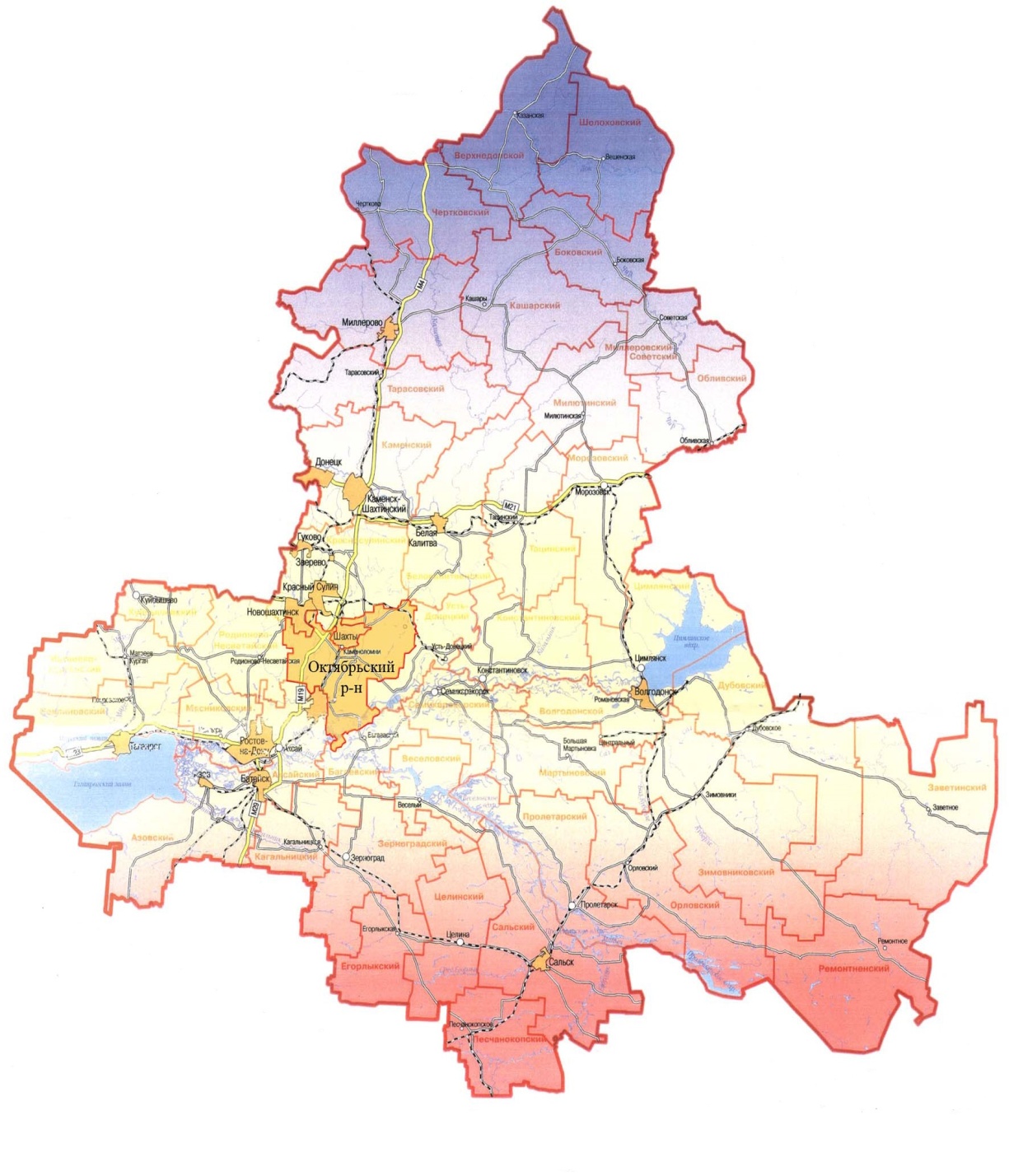 тыс. рублей
8
Основные параметры бюджета Миллеровского городского поселения на 2019 год
Доходы бюджета
211216,1
Расходы бюджета 
211261,2
тыс. рублей
9
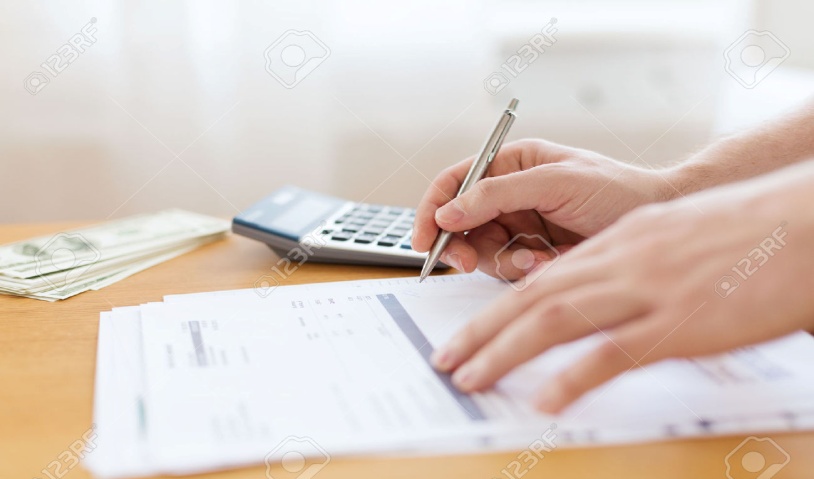 Динамика доходов бюджета Миллеровского городского поселения, (общий объем доходов бюджета на 2020 год будет увеличен, после принятия областного закона об областном бюджете на 2021-2022 года во 2-м чтении)
тыс. рублей
- 37,8%
274204,2
211261,2
104,2%
10
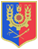 Финансовое управление Миллеровского района
Бюджетообразующие предприятия Миллеровского городского поселения
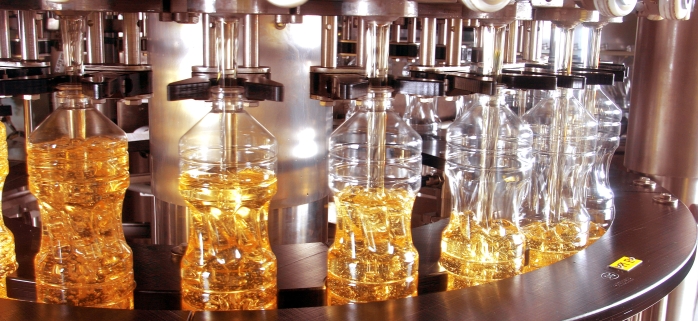 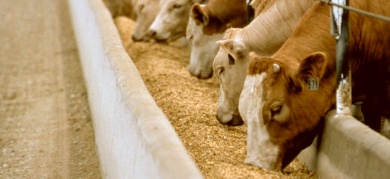 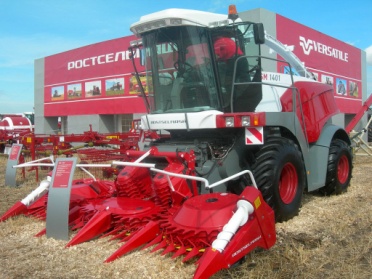 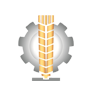 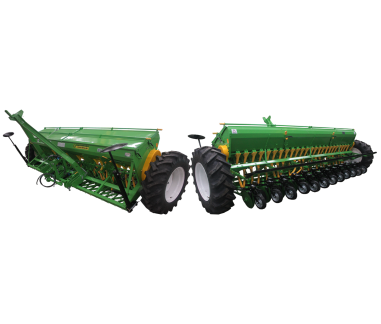 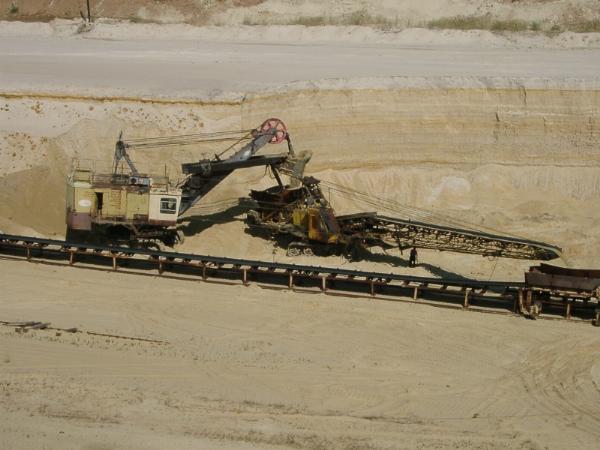 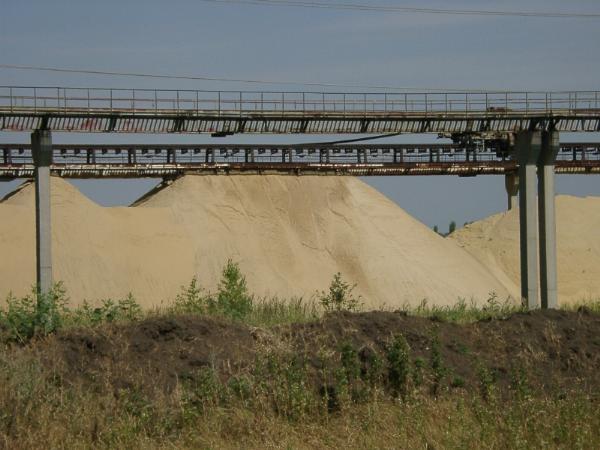 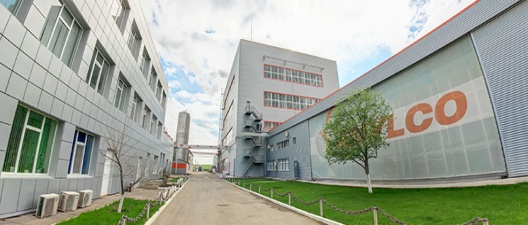 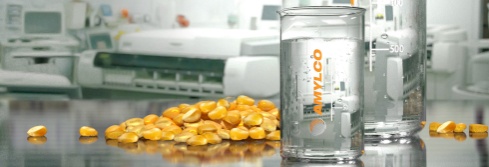 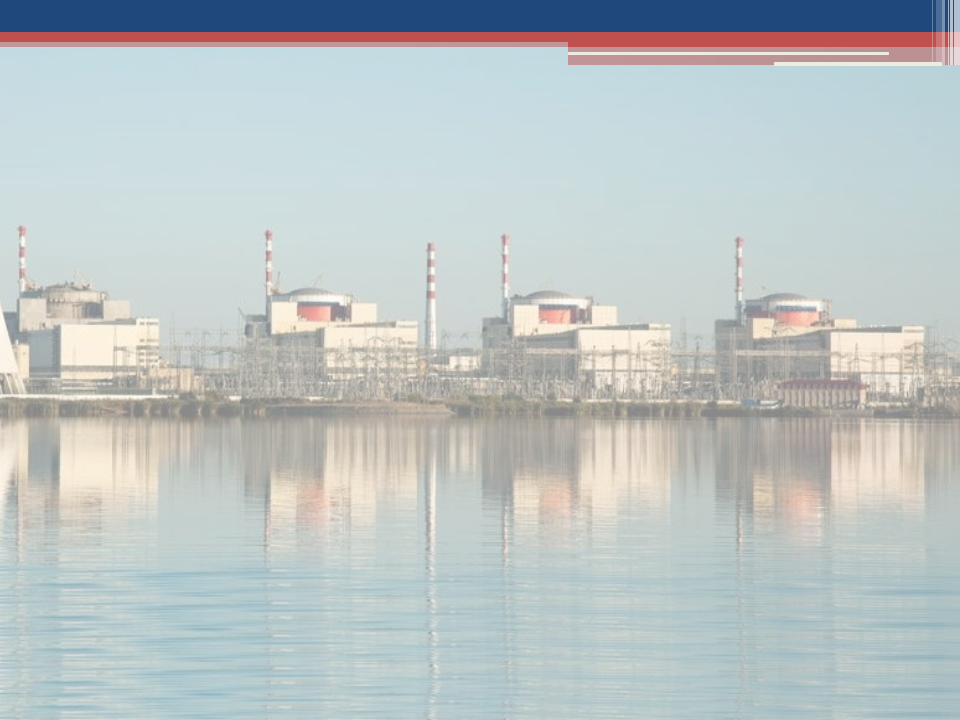 11
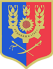 Финансовое управление Миллеровского района
Собственные доходы бюджета Миллеровского ГОРОДСКОГО ПОСЕЛЕНИЯ
тыс. рублей
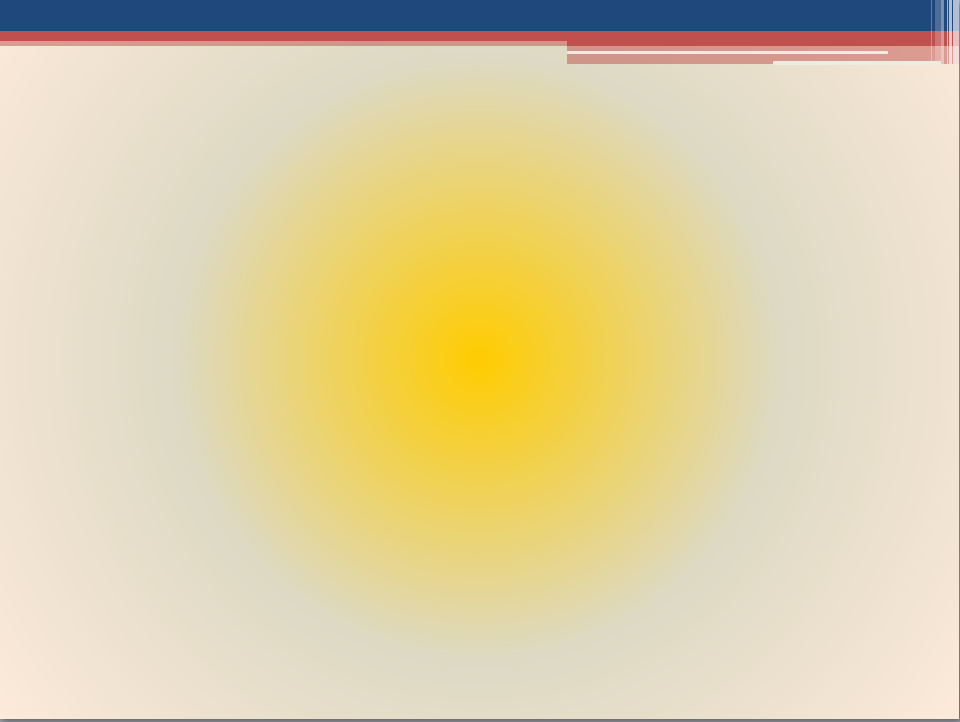 12
СТРУКТУРА НАЛОГОВЫХ И НЕНАЛОГОВЫХ ДОХОДОВ 
БЮДЖЕТА миллеровского городского поселения 
В 2020 ГОДУ
Всего 231857,9        тыс. рублей
Доходы получаемые в виде арендной платы – 9748,6
Налог на доходы физических лиц – 46000,6
Акцизы по подакцизным товарам – 8332,9
штрафы– 297,3
Налоги на имущество– 81471,9
Единый сельскохозяйственный налог – 2784,4
Иные собственные доходы– 1283
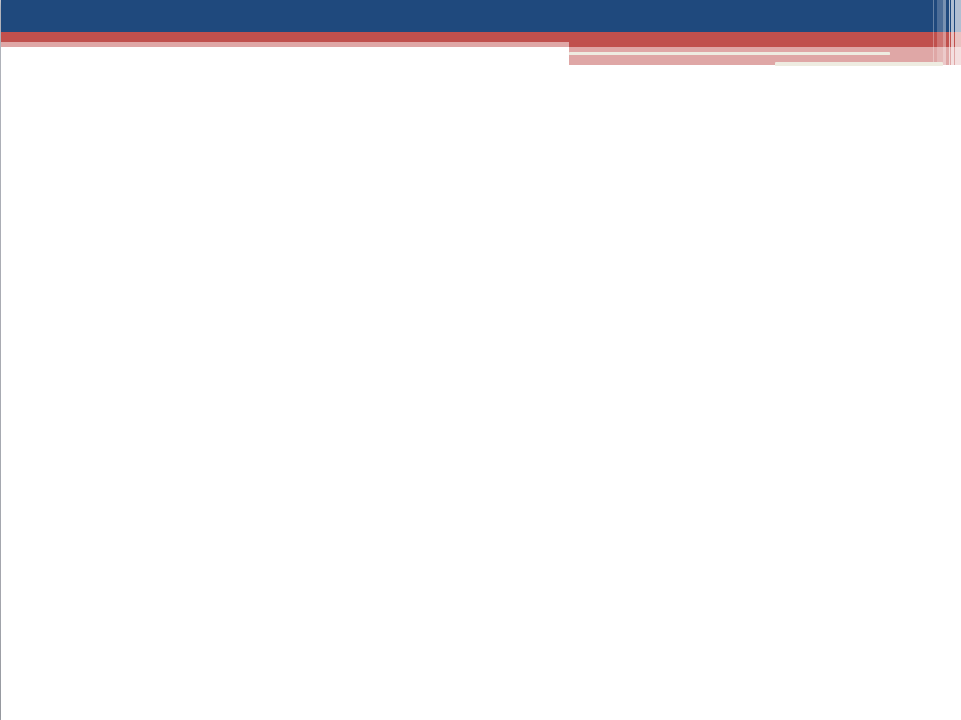 13
Динамика поступлений налога на доходыфизических лиц в бюджет Миллеровского городского поселения
тыс. рублей
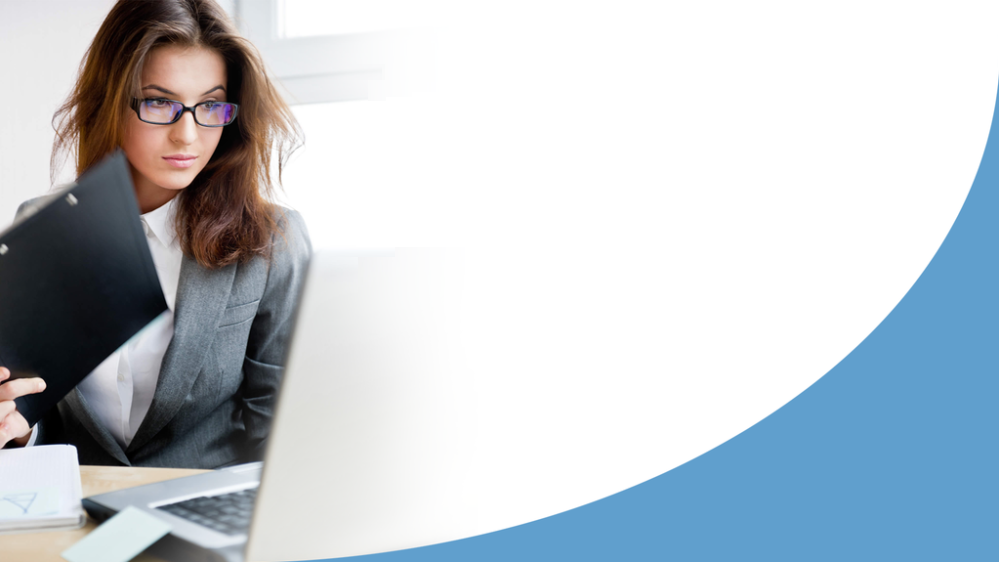 14
Безвозмездные поступления из областного бюджета
тыс. рублей
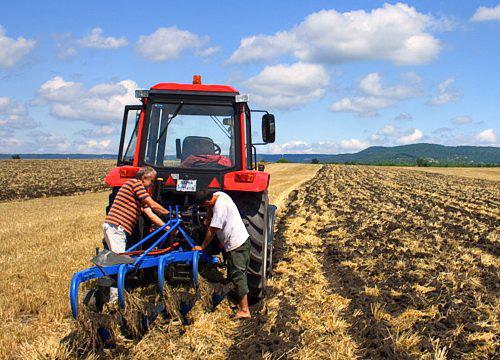 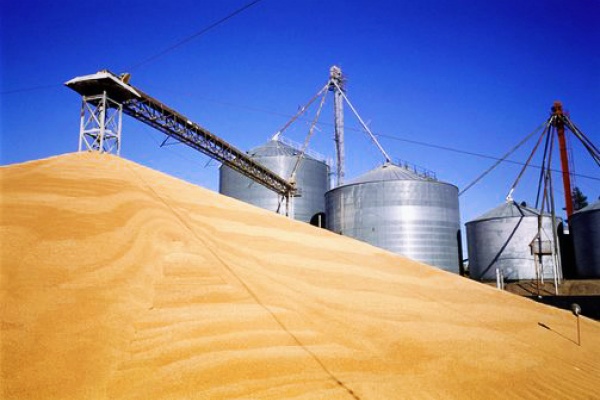 15
Основные приоритеты и подходы к формированию расходов 
Бюджета Миллеровского городского поселения на 2019-2021 годы
Исходные данные на 2019 и 2020 годы – утвержденные ассигнования в решении Собрания депутатов Миллеровского городского поселения от 28.12.2017 № 64 «О бюджете Миллеровского городского поселения на 2018 год и плановый период 2019 и 2020 годов», на 2021 год – бюджетные ассигнования 2020 года, установленные этим решением
Индексация размеров оплаты труда работников муниципальных учреждений на прогнозный уровень инфляции с 1 октября 2019 года на 4,3 процента, с 1 октября 2020 года на 3,8 процента и с 1 октября 2021 года на 4,0 процента
Увеличение расходов на заработную плату низкооплачиваемых работников в связи с доведением минимального размера оплаты труда до величины прожиточного минимума трудоспособного населения в 2019 году до 11280 рублей
Принятие мер по недопущению снижения достигнутых ранее показателей уровня оплаты труда категорий работников социальной сферы, определенных в указах Президента Российской Федерации 2012 года, а также сохранению уровня, установленного в этих указах
16
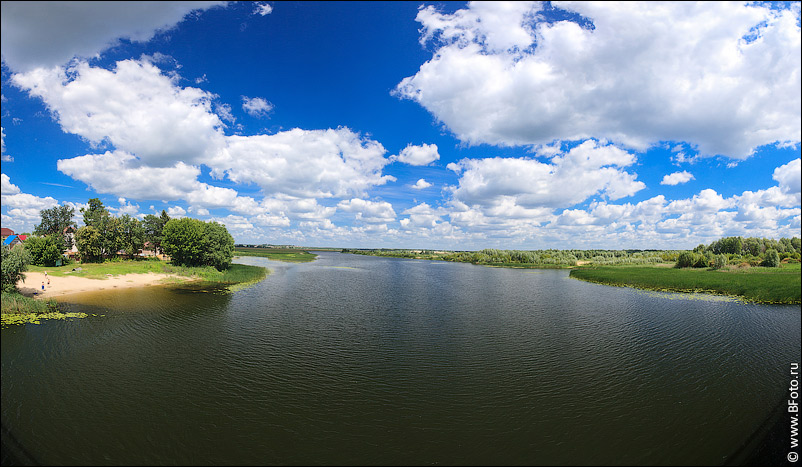 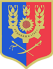 Финансовое управление Миллеровского района
Динамика расходов бюджета Миллеровского городского поселения,                (после принятия областного бюджета на 2020 -2022 годы во 2 –м чтении, субвенции и субсидии в расходах бюджета Миллеровского городского поселения на 2020 год будут  увеличены
тыс. рублей
-37,7%
17
Расходы бюджета Миллеровского городского поселения                                          в 2020 году231857,9тыс. рублей
тыс. рублей
Социальная  сфера  – 
1159,6тыс. рублей 2,3%
18
Структура расходовпо разделу «Культура, кинематография» на 2020 год
19
На обеспечение жильем жителей 
Миллеровского городского поселения в 2020 - 2022 годах
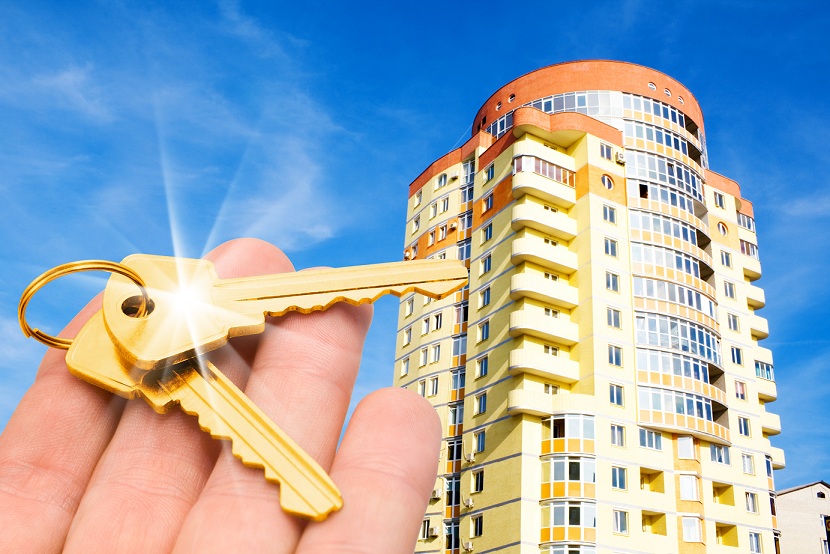 1 семья
3478,8 тыс. рублей на 2020 -2022 г, 
в том числе 2020 год – 1159,6 тыс. рублей
Обеспечение жильем молодых семей
20
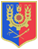 Финансовое управление Миллеровского района
Расходы по разделу «жилищно-коммунальное хозяйство» 
в 2020 годау – 137453,6 тыс. рублей (часть 1)
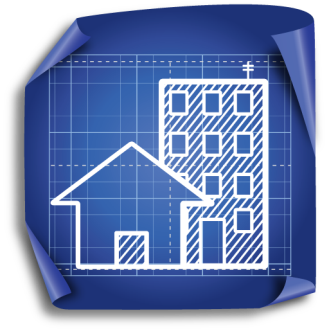 млн. рублей
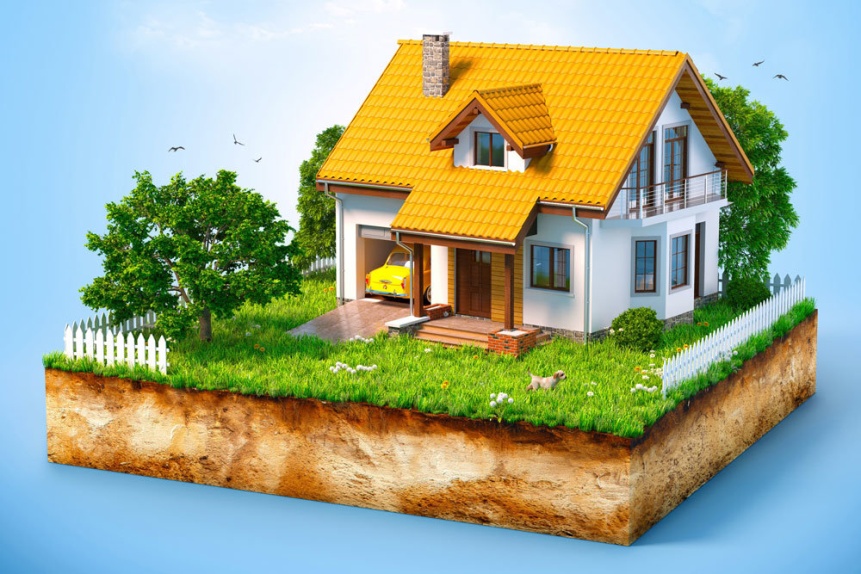 финансовое обеспечение казенного учреждения «Благоустройство»
24528,2 тыс. рублей
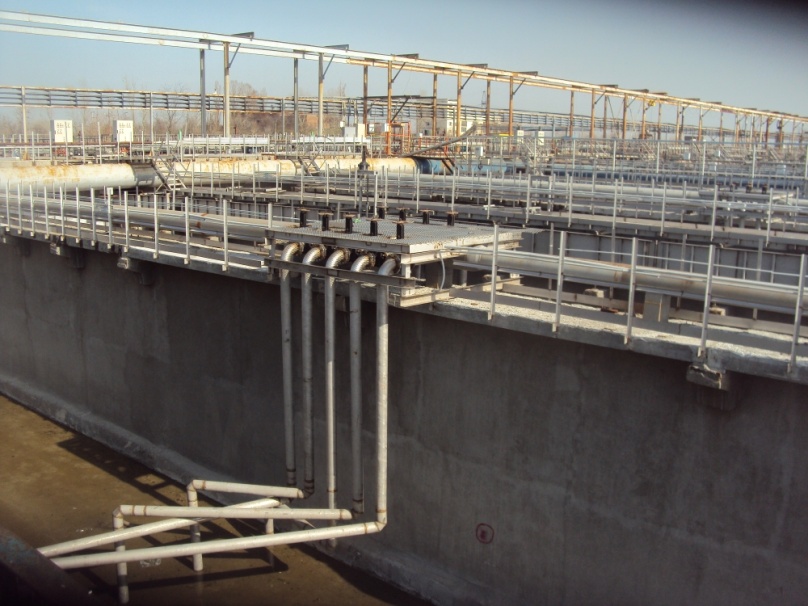 Субсидия на строительство и реконструкцию объектом водопроводно-канализационного хозяйства
15846,0 тыс. рублей
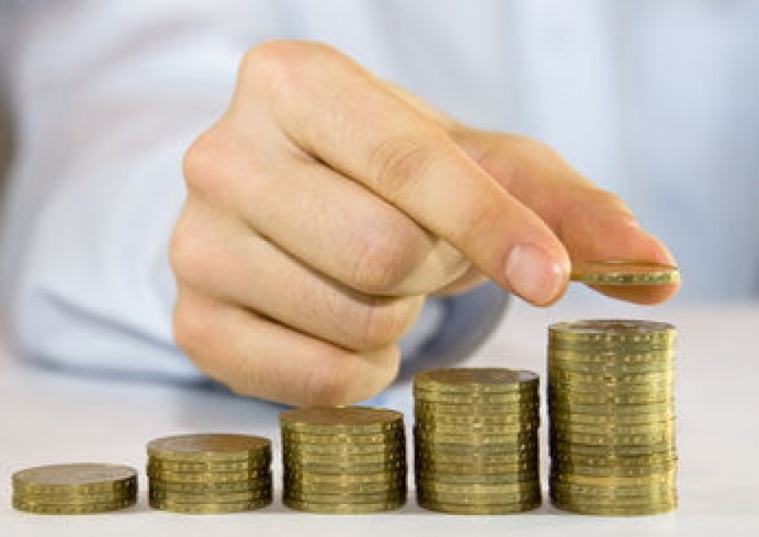 Субсидия на возмещение предприятиям жилищно-коммунального хозяйства части платы граждан за коммунальные услуги
12336,0 тыс. рублей
21
Расходы на реализацию мероприятий                                                                              по формированию современной городской
на 2020 – 2022 годы - 32270,0 тыс. рублей
Благоустройство парка
Благоустройство общественных территорий муниципальных образований
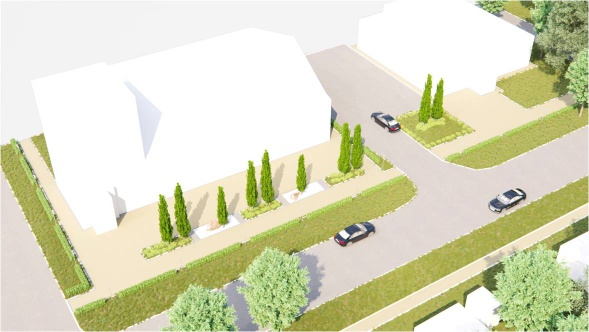 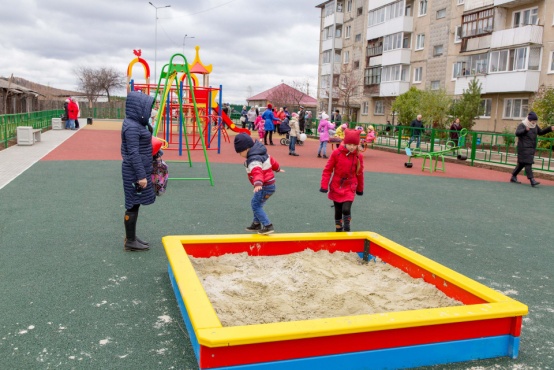 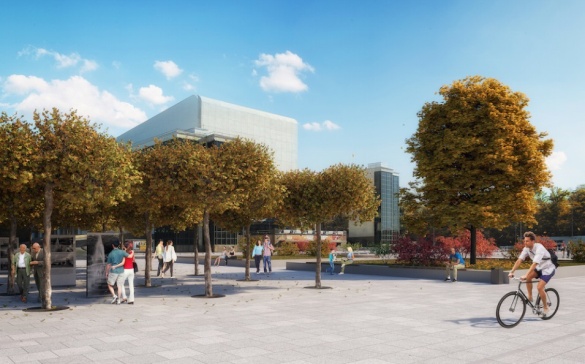 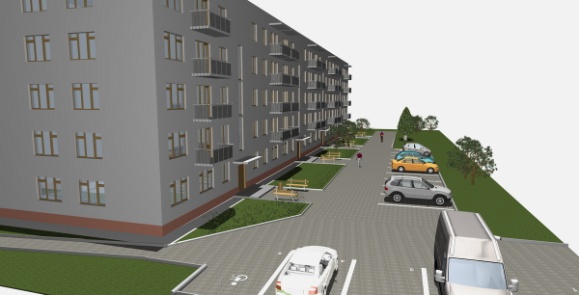 22
Расходы бюджета Миллеровского городского поселения на строительство и капитальный ремонт на 2020 год
23
Дорожный фонд Миллеровского                             городского                                            поселения
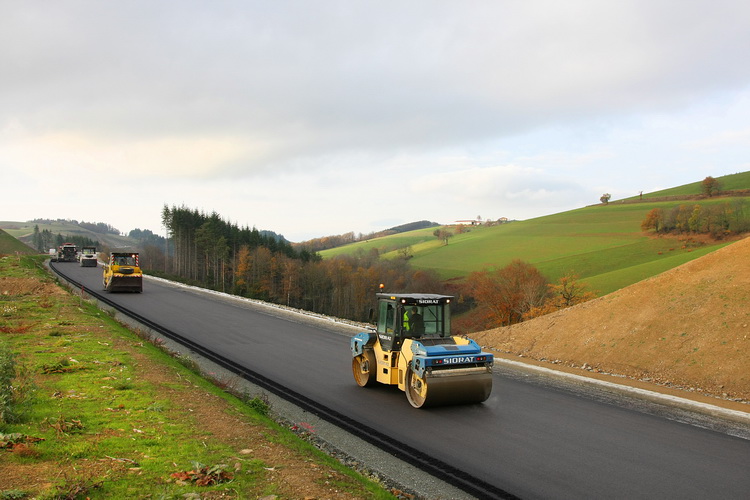 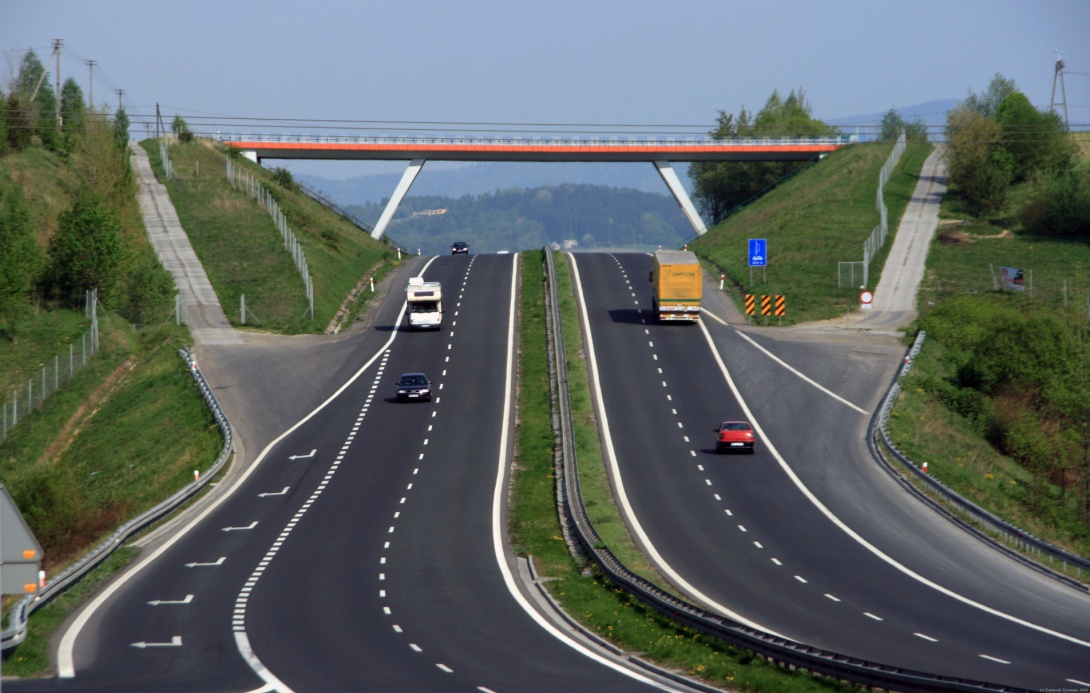 Дорожный фонд
на 2020 год
43401,7 тыс. рублей
Дорожный фонд
на 2021 год
45456,4 тыс. рублей
Дорожный фонд
на 2022 год
46768,4 тыс. рублей